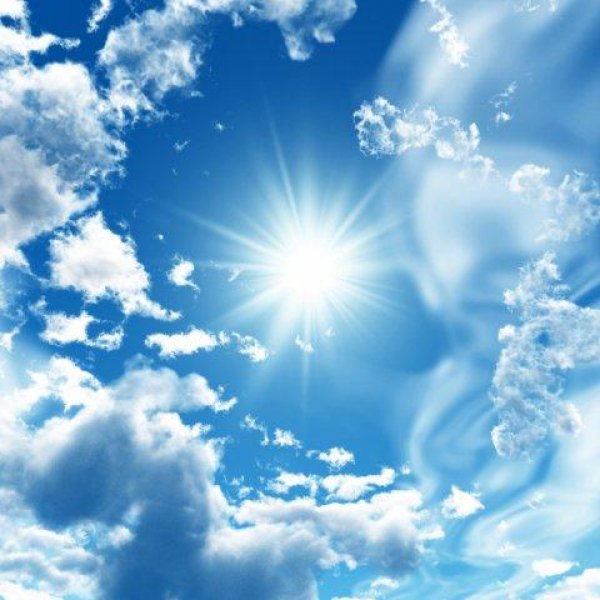 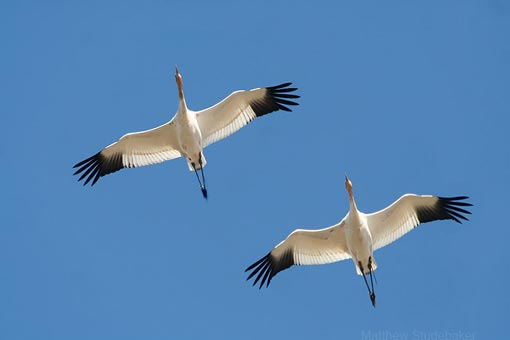 Акция «Журавли нашей памяти»
посвящённая празднику 9 мая,
в ТМК ДОУ «Хатангский детский сад комбинированного вида «Снежинка».
Презентацию составила  воспитатель высшей категории:
Бекирова Кристина Сергеевна
ТМКДОУ «Хатангский детский сад комбинированного вида  «Снежинка»
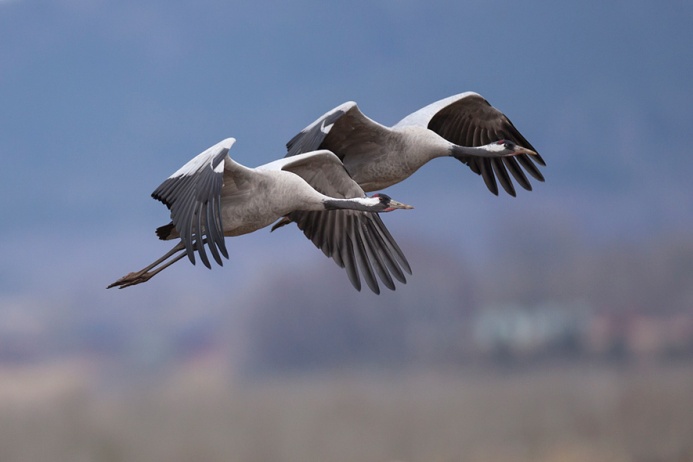 Люди мира, на минуту встаньте!
Цель акции: создание условий для воспитания глубокого уважения     и чувства большой благодарности ко всем героям Вов.
Порядок проведения Акции:
Беседа «Журавли – белые птицы Победы»
Изготовление оригами «Журавлик»
3. Изготовление памятных гирлянд из бумажных журавлей.
4. Оформление выставки «Журавли нашей памяти»
5. Оформление окон как символ памяти о всех погибших в Вов
6. Возложение памятных гирлянд
7. Распространение среди населения бумажного «Белого журавля»
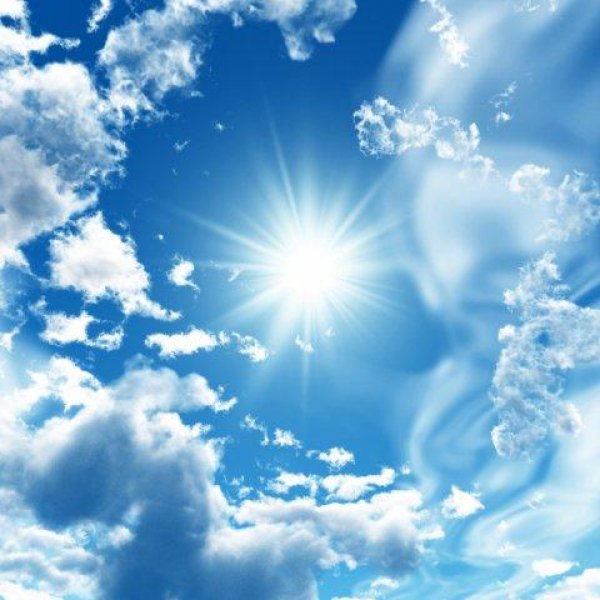 Беседа: «Журавли – белые птицы  Победы!»
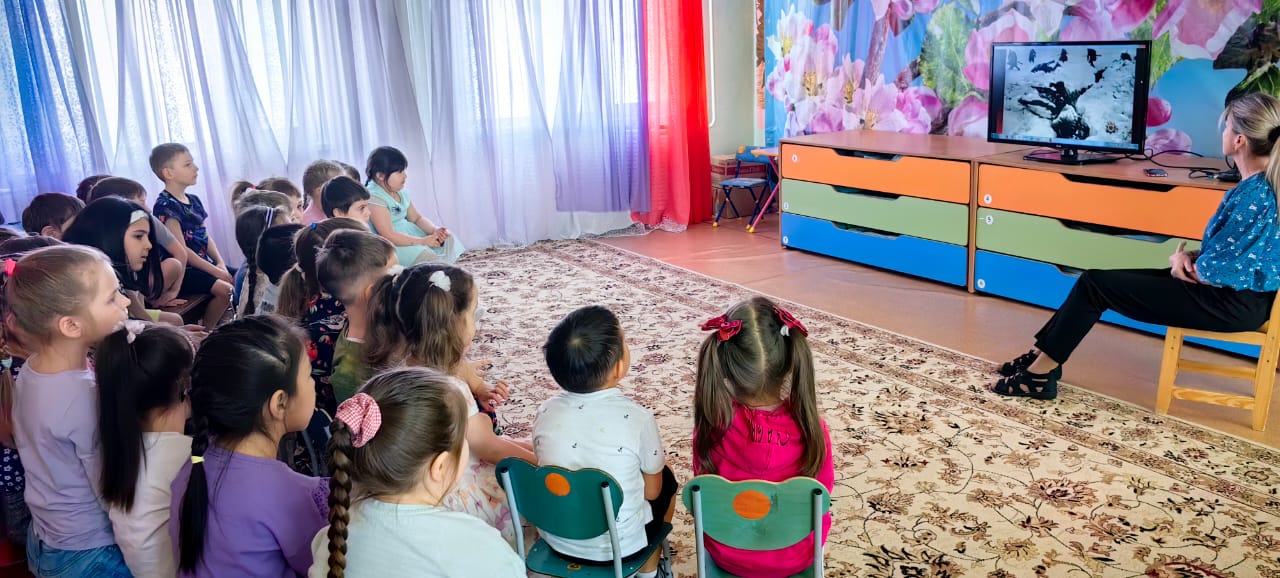 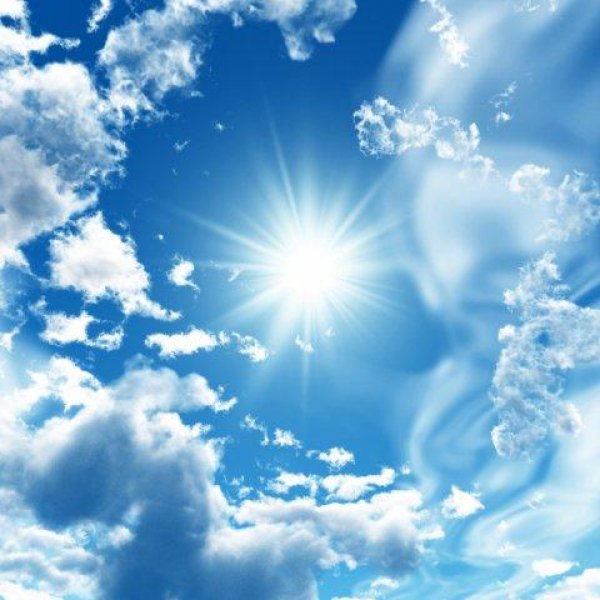 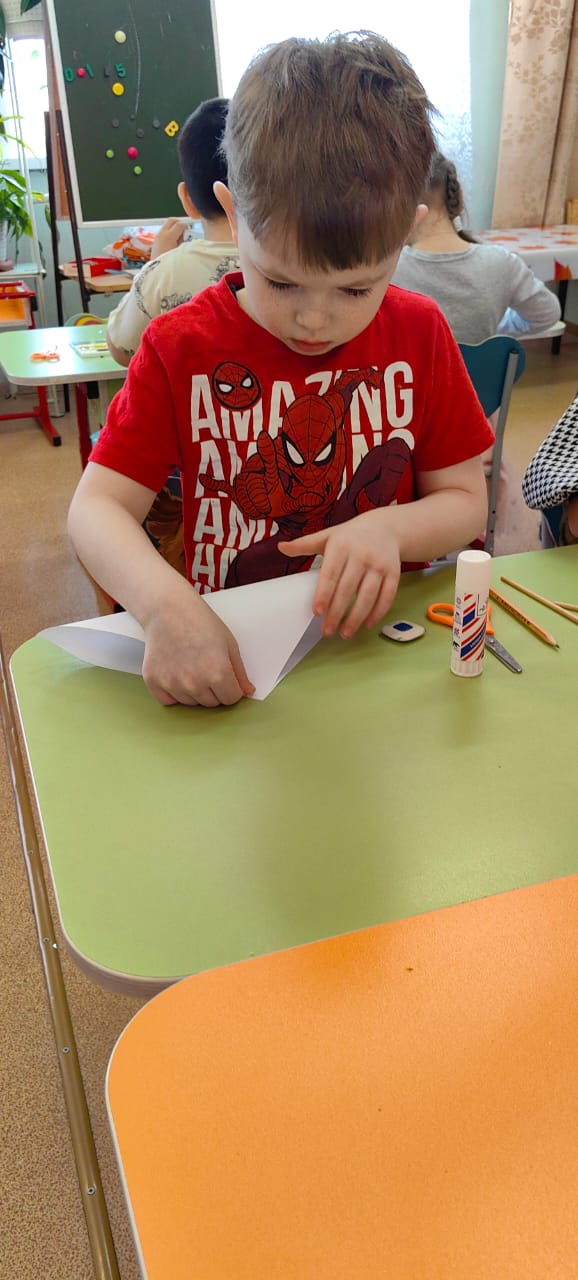 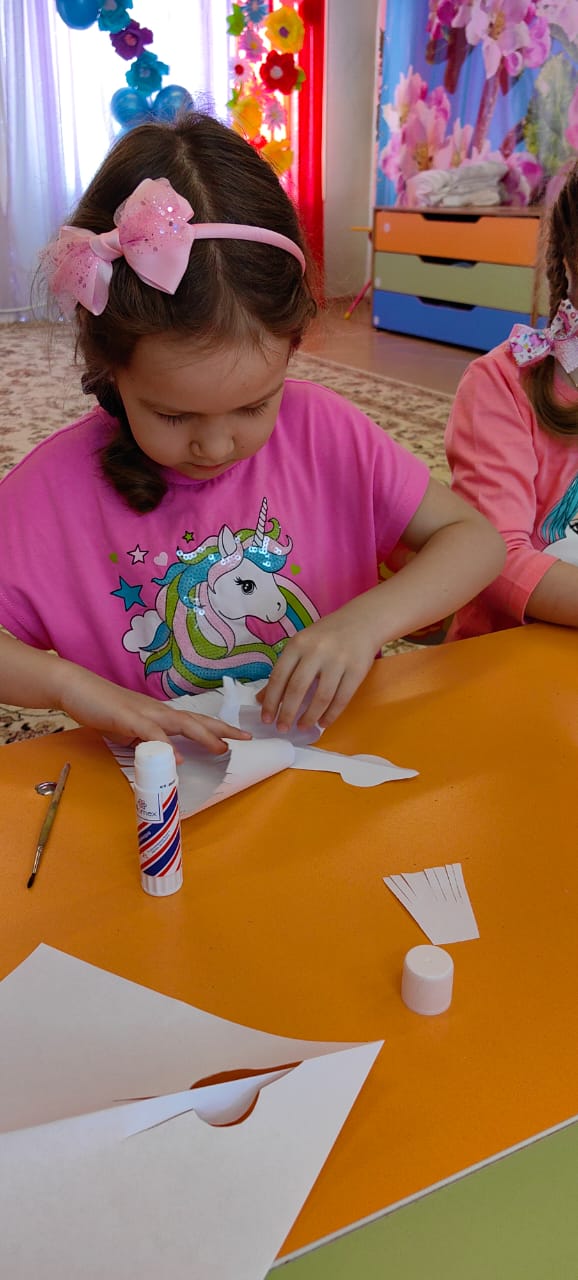 Мастер – класс  по изготовлению журавлей
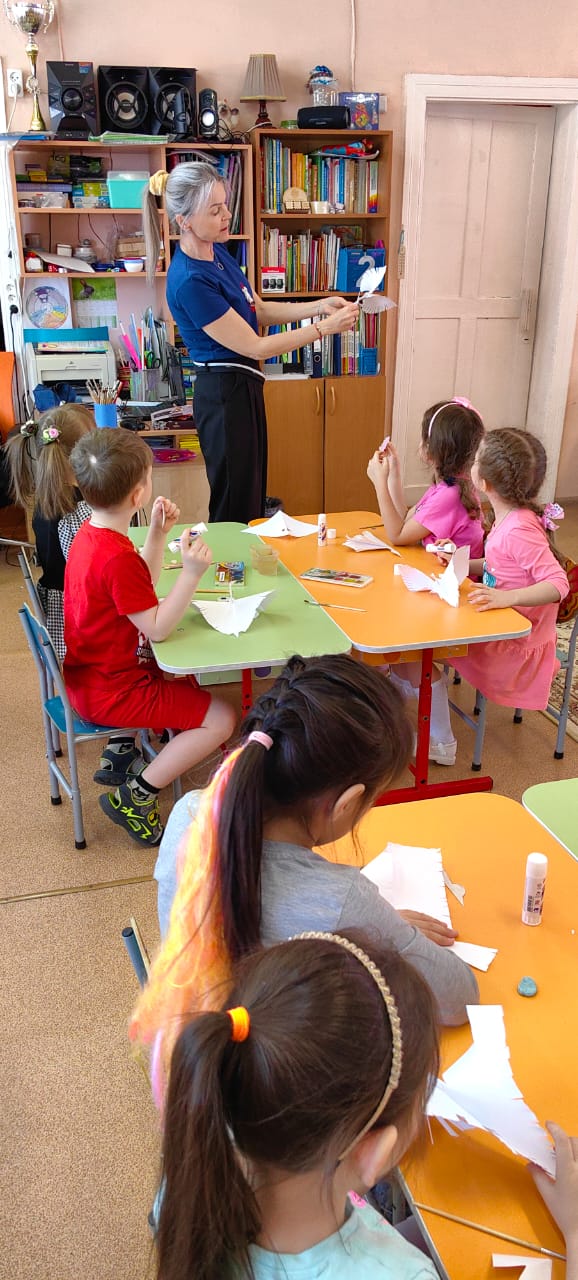 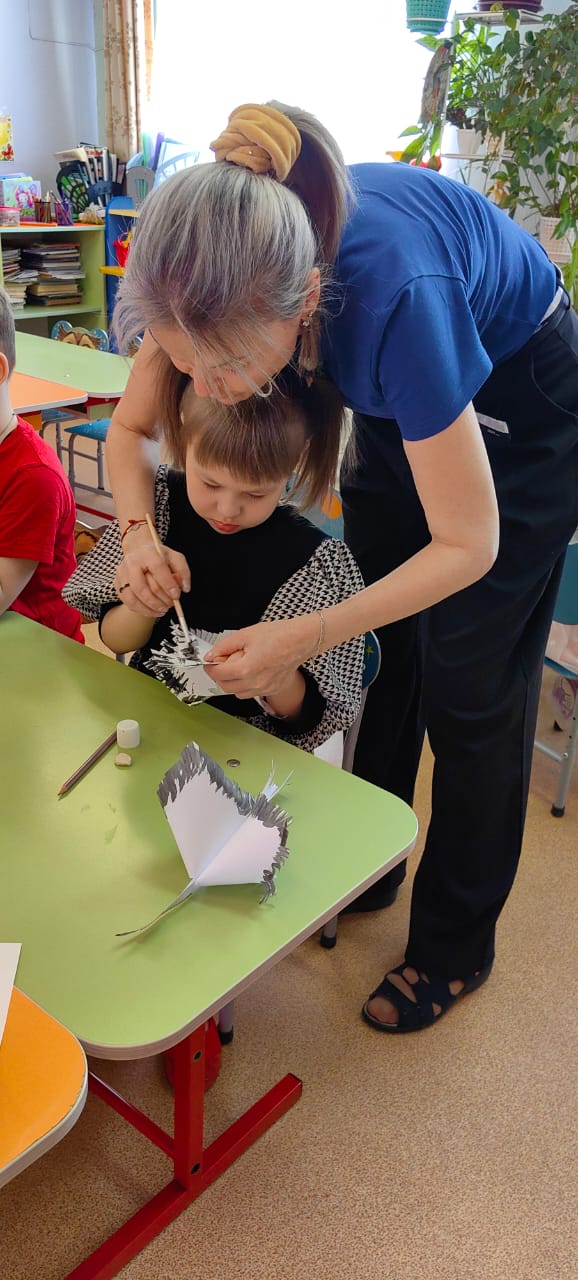 [Speaker Notes: Марк Бернес]
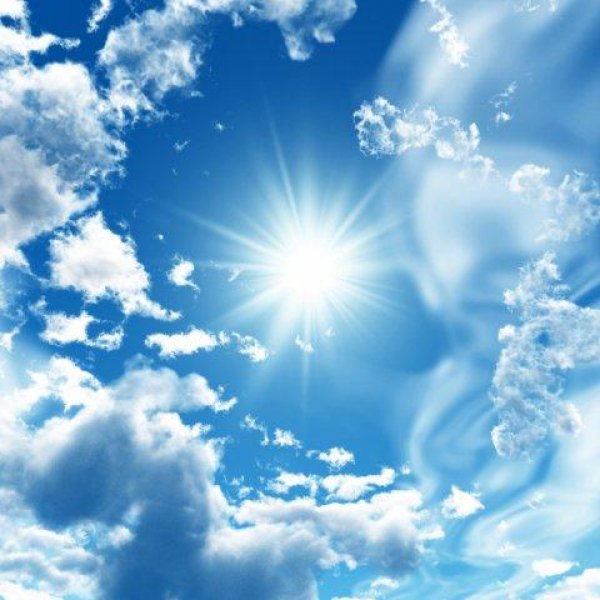 Изготовление оригами «Журавлик» сотрудниками сада
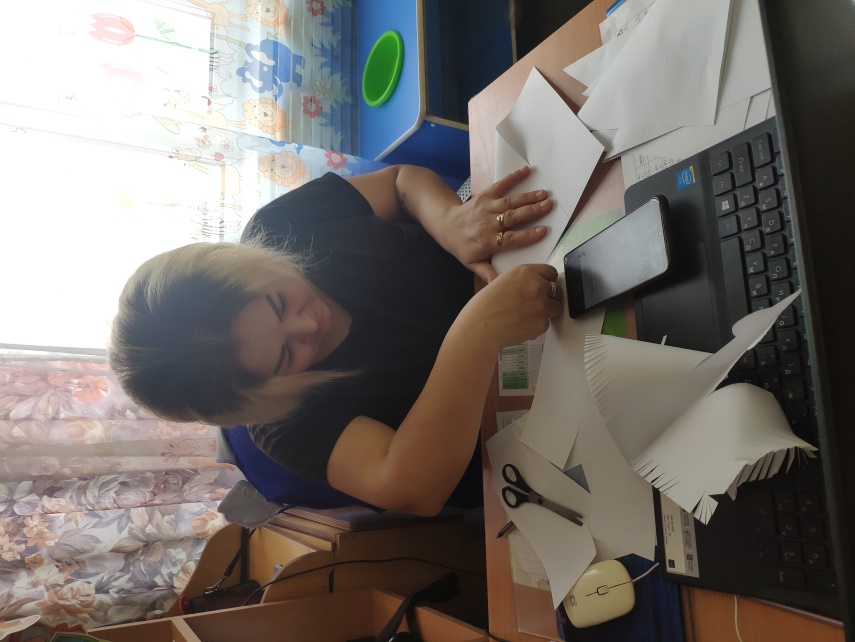 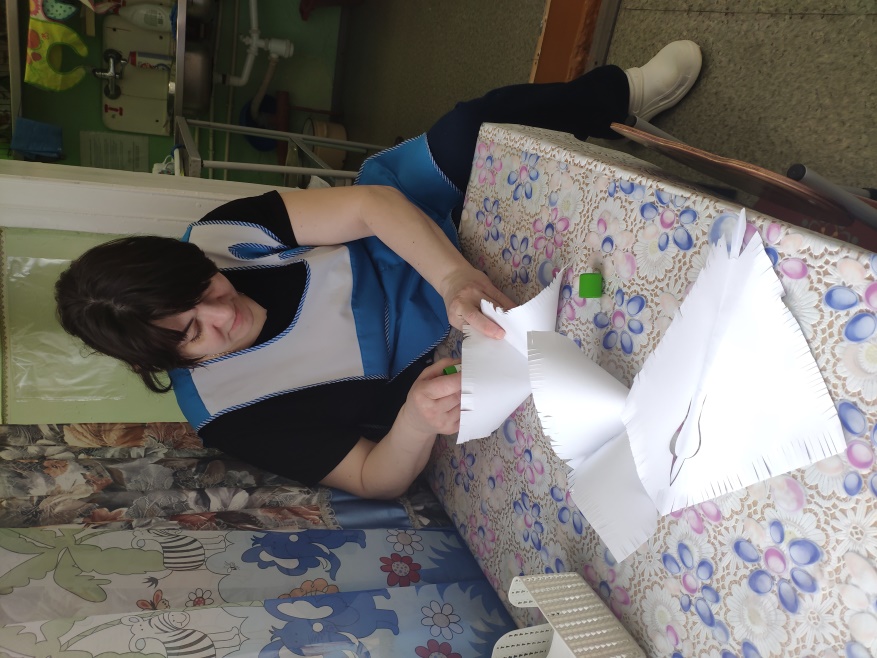 [Speaker Notes: Марк Бернес]
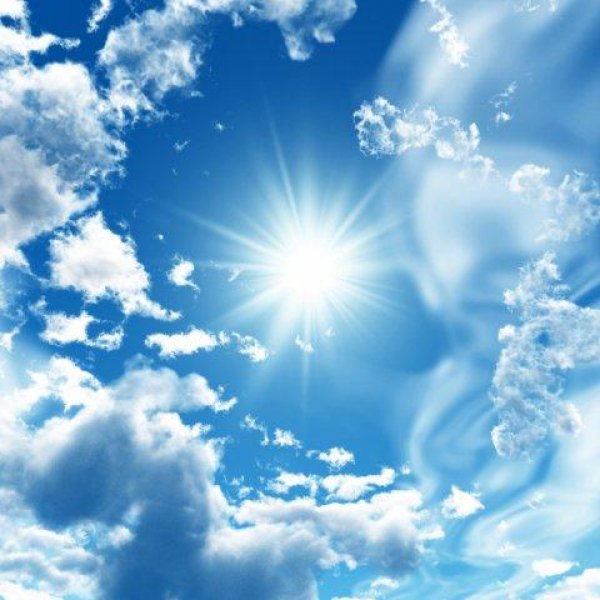 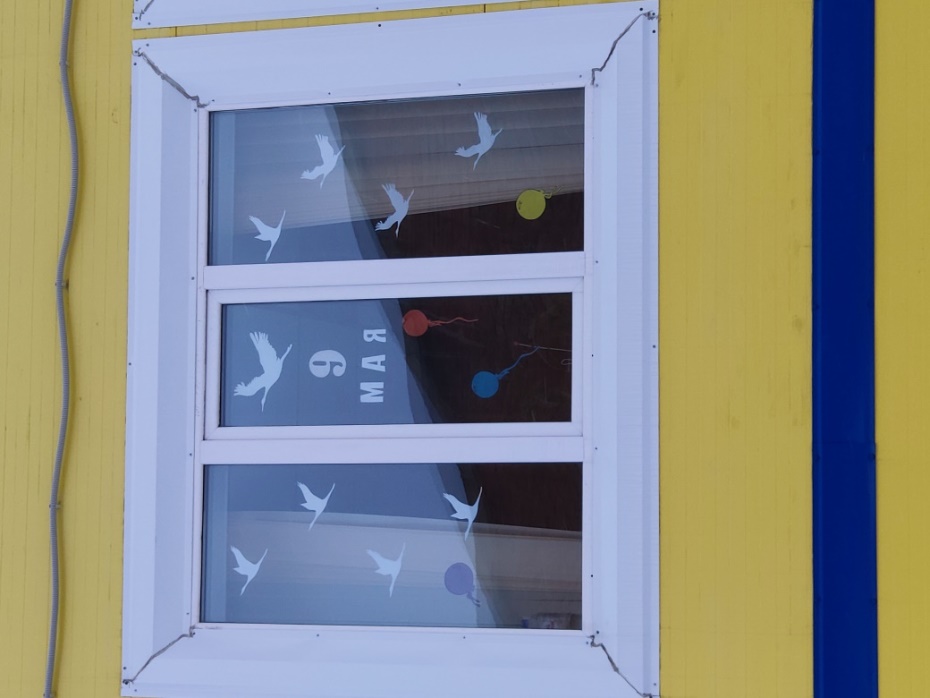 Оформление окон -                          как символ памяти о всех погибших в Вов
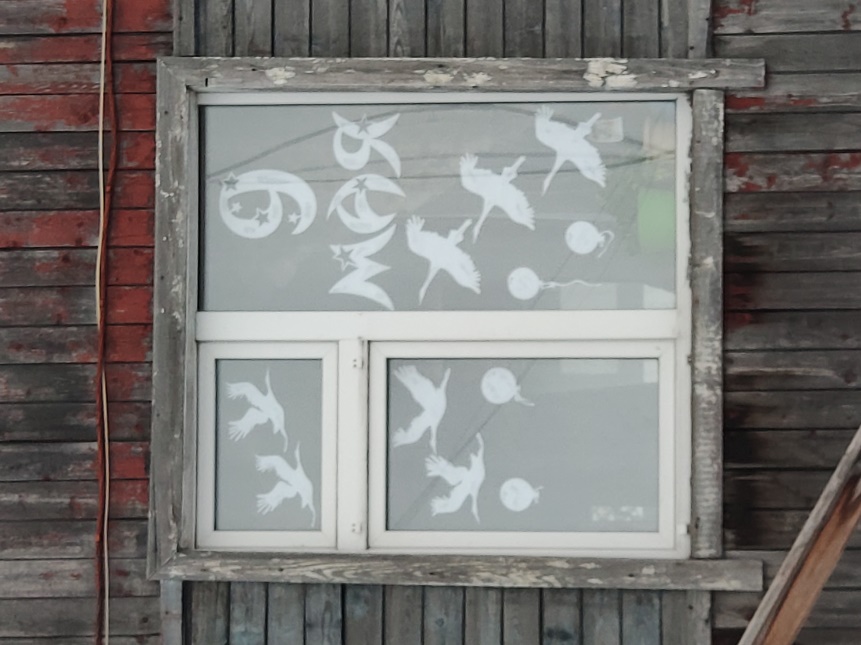 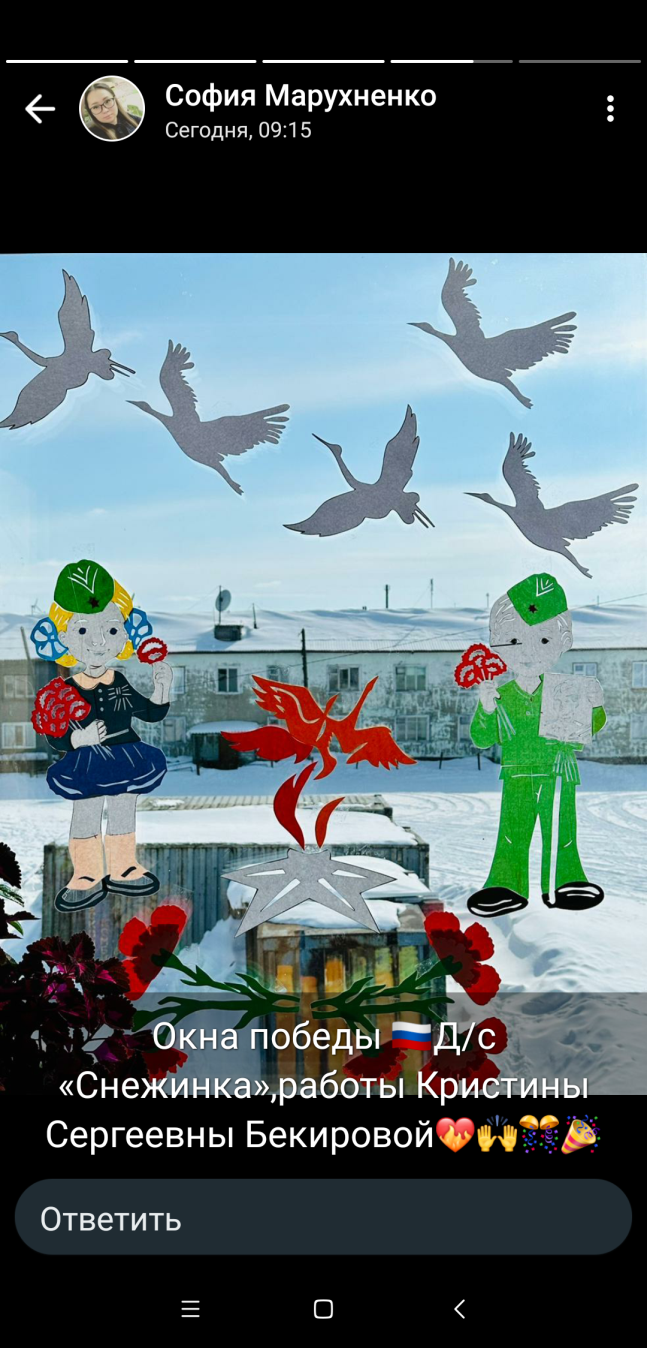 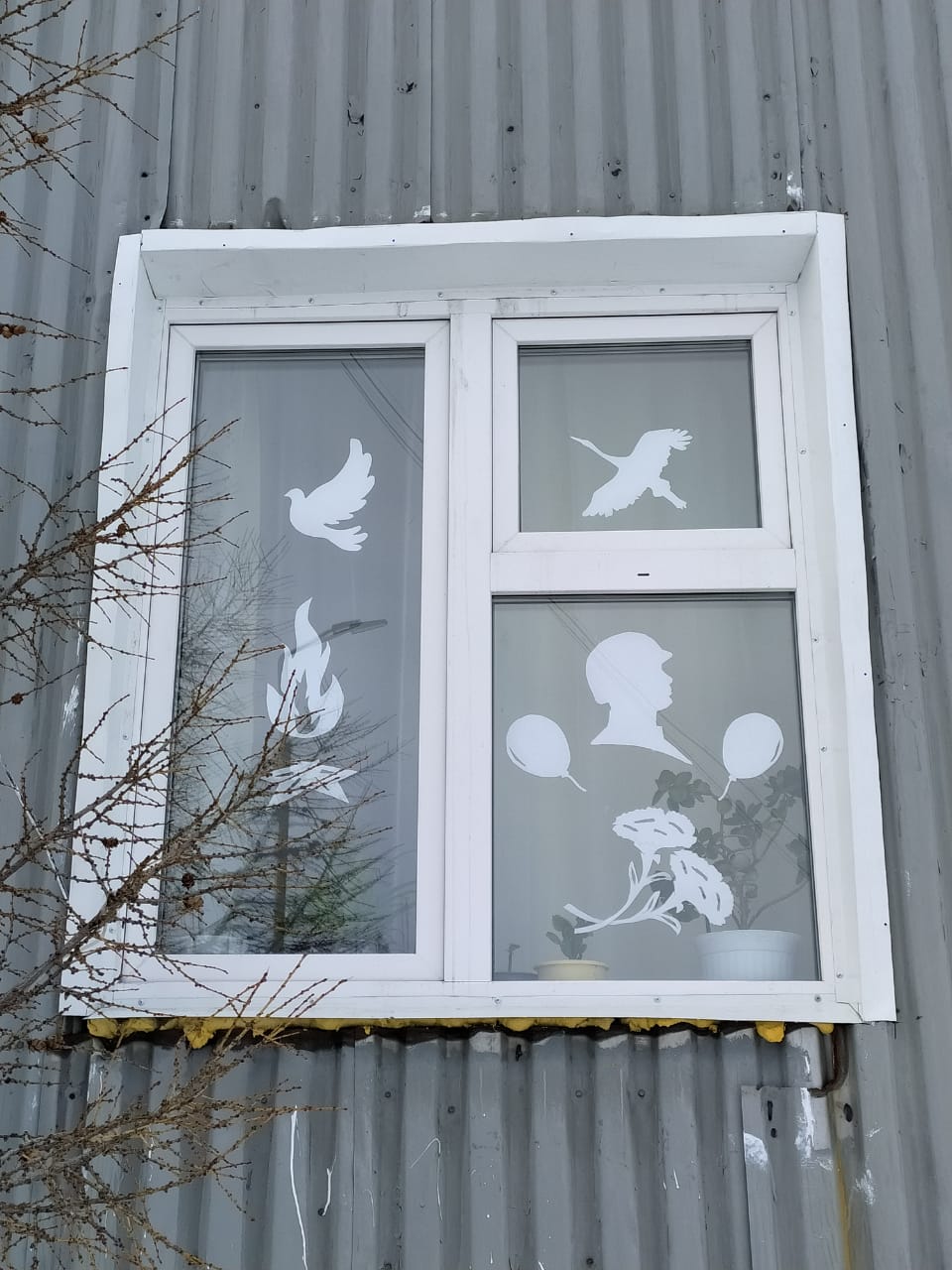 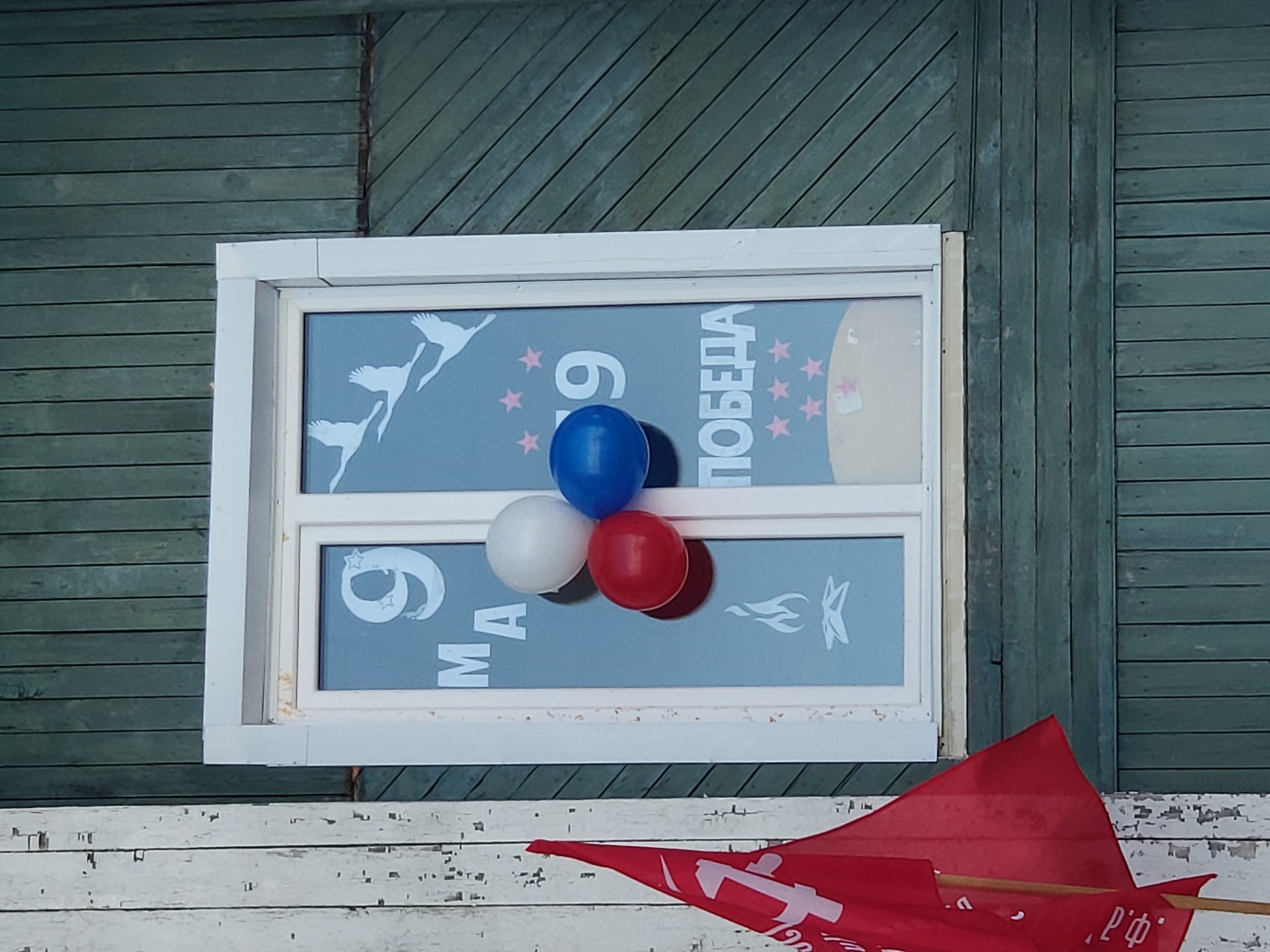 [Speaker Notes: Марк Бернес]
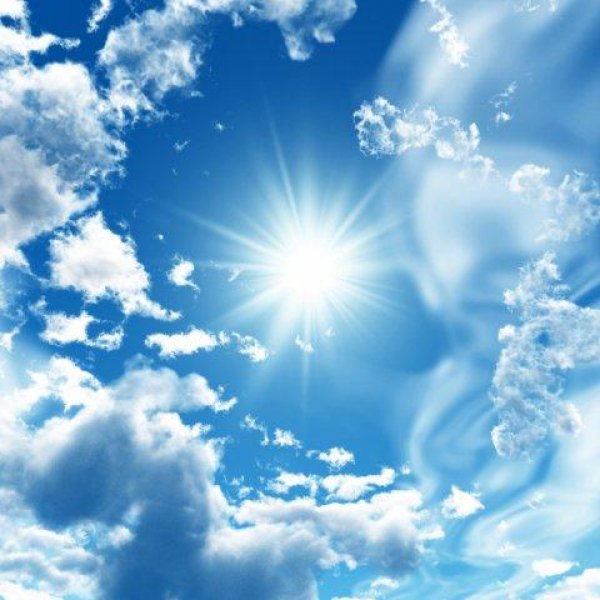 Оформление журавлями коридоров, групповых комнат, раздевалок
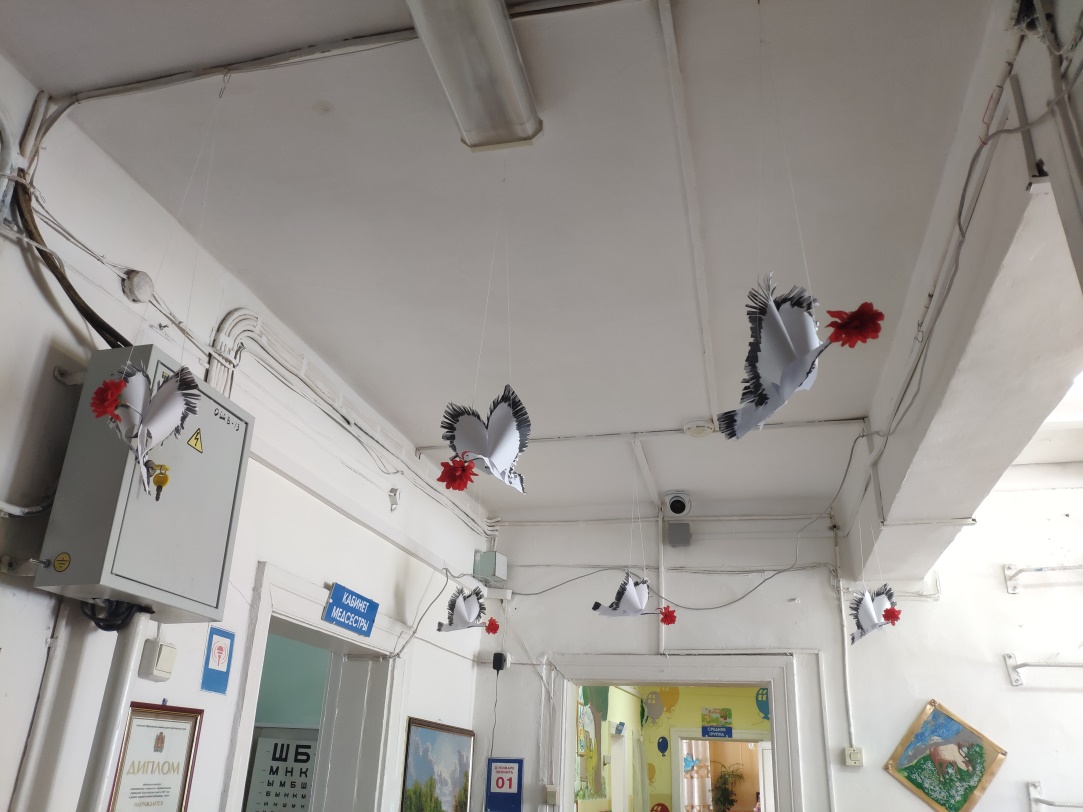 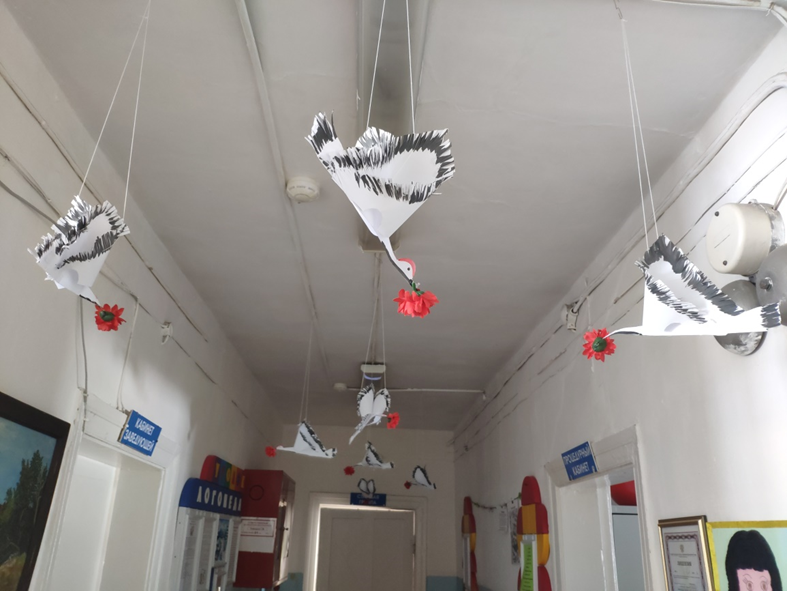 [Speaker Notes: Марк Бернес]
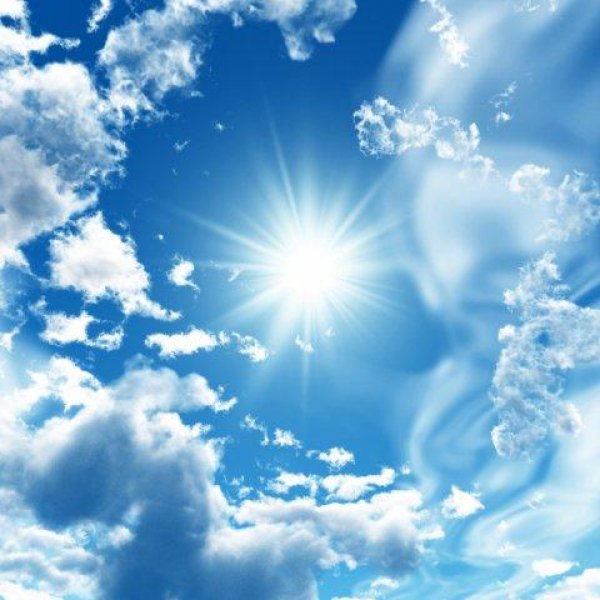 Выставка «Журавли нашей памяти»
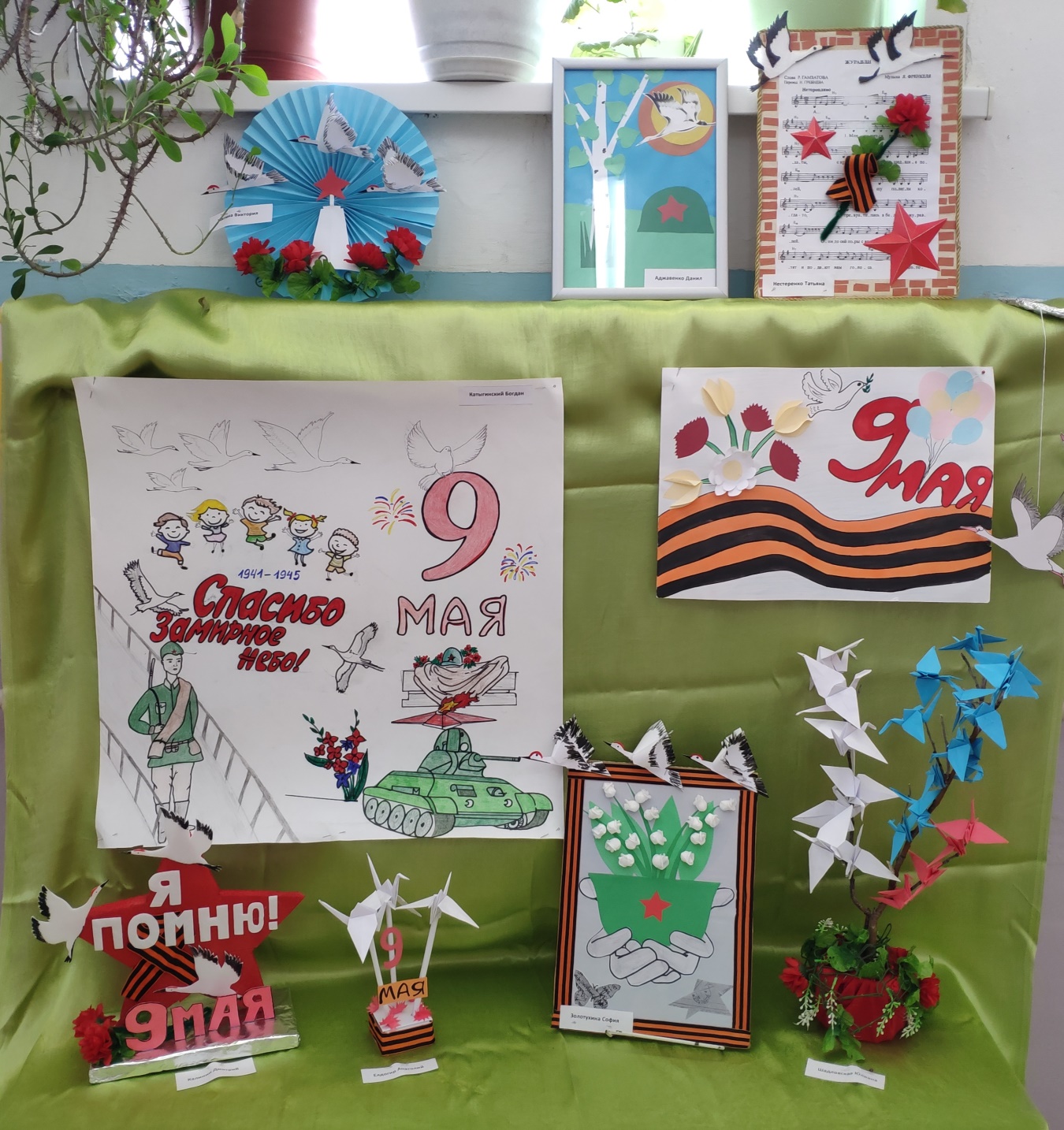 [Speaker Notes: Марк Бернес]
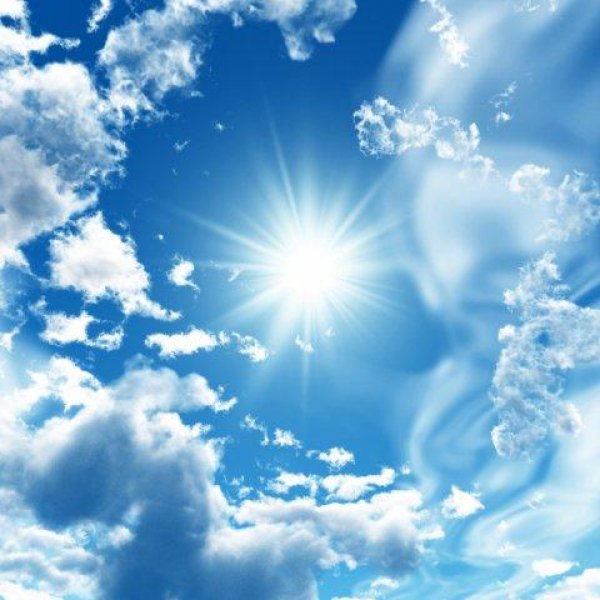 Работы детей
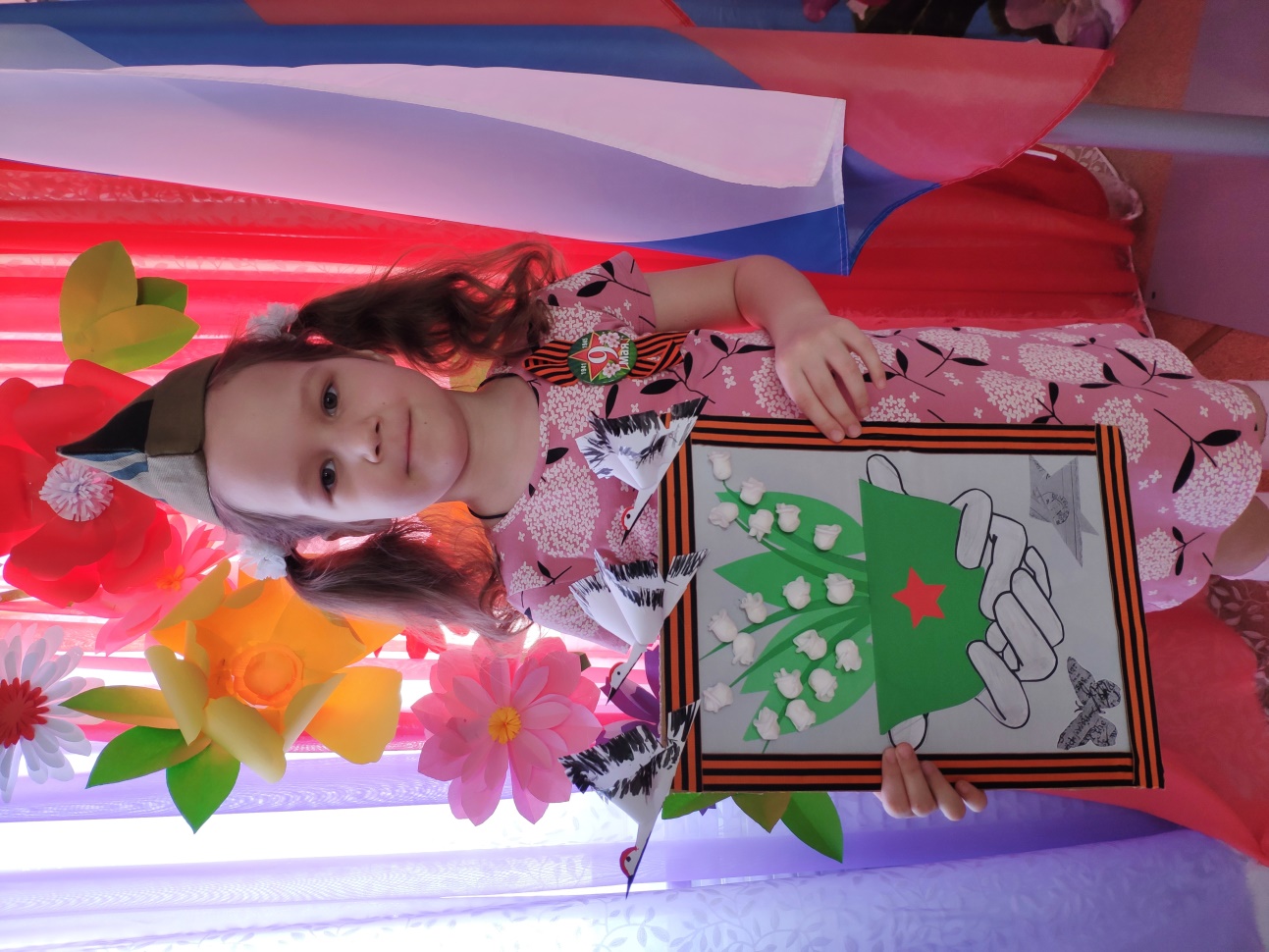 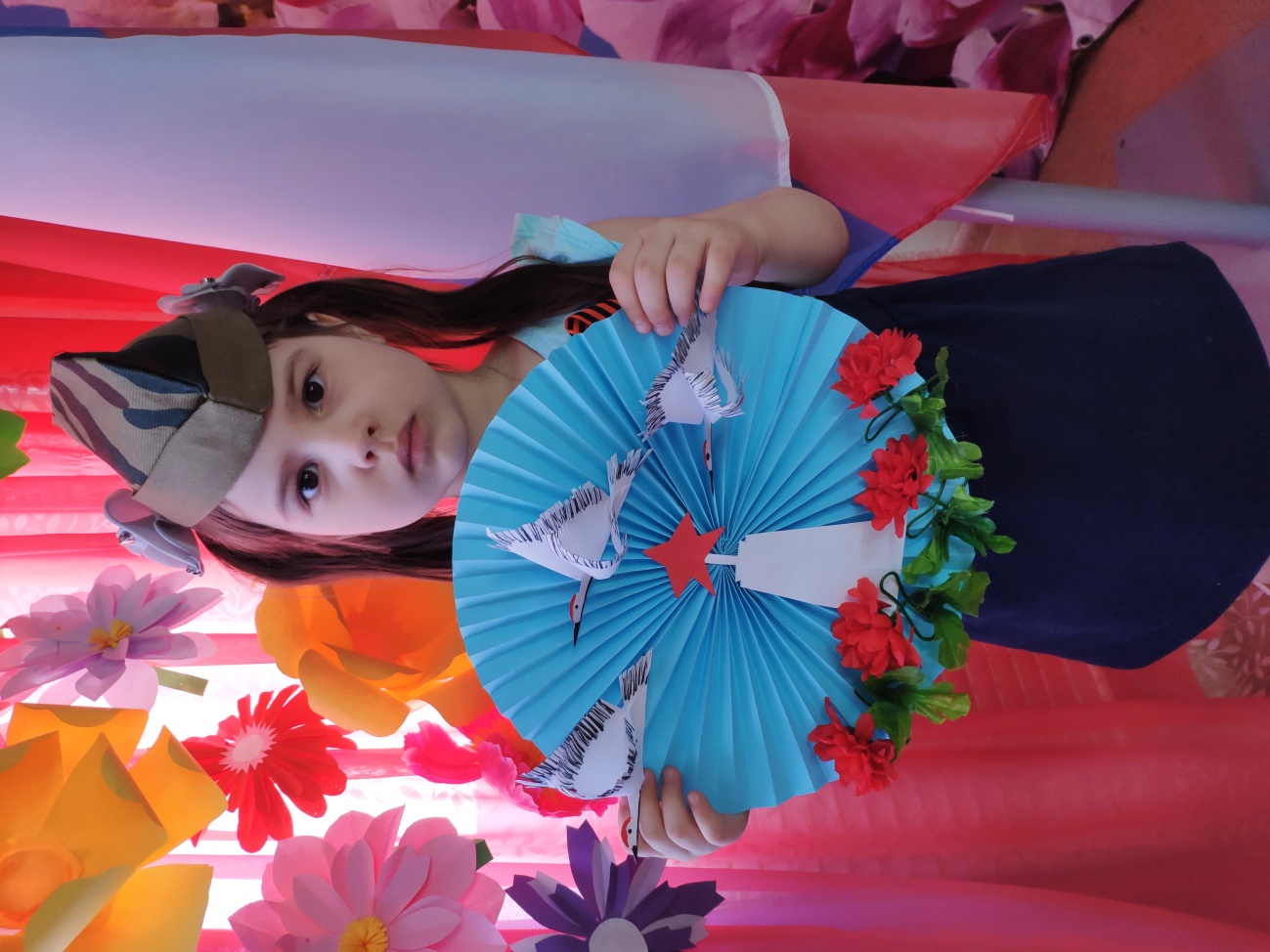 [Speaker Notes: Марк Бернес]
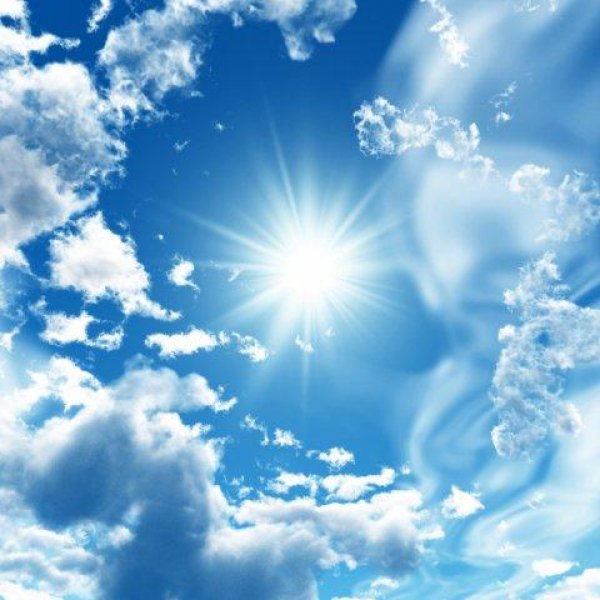 Работы детей
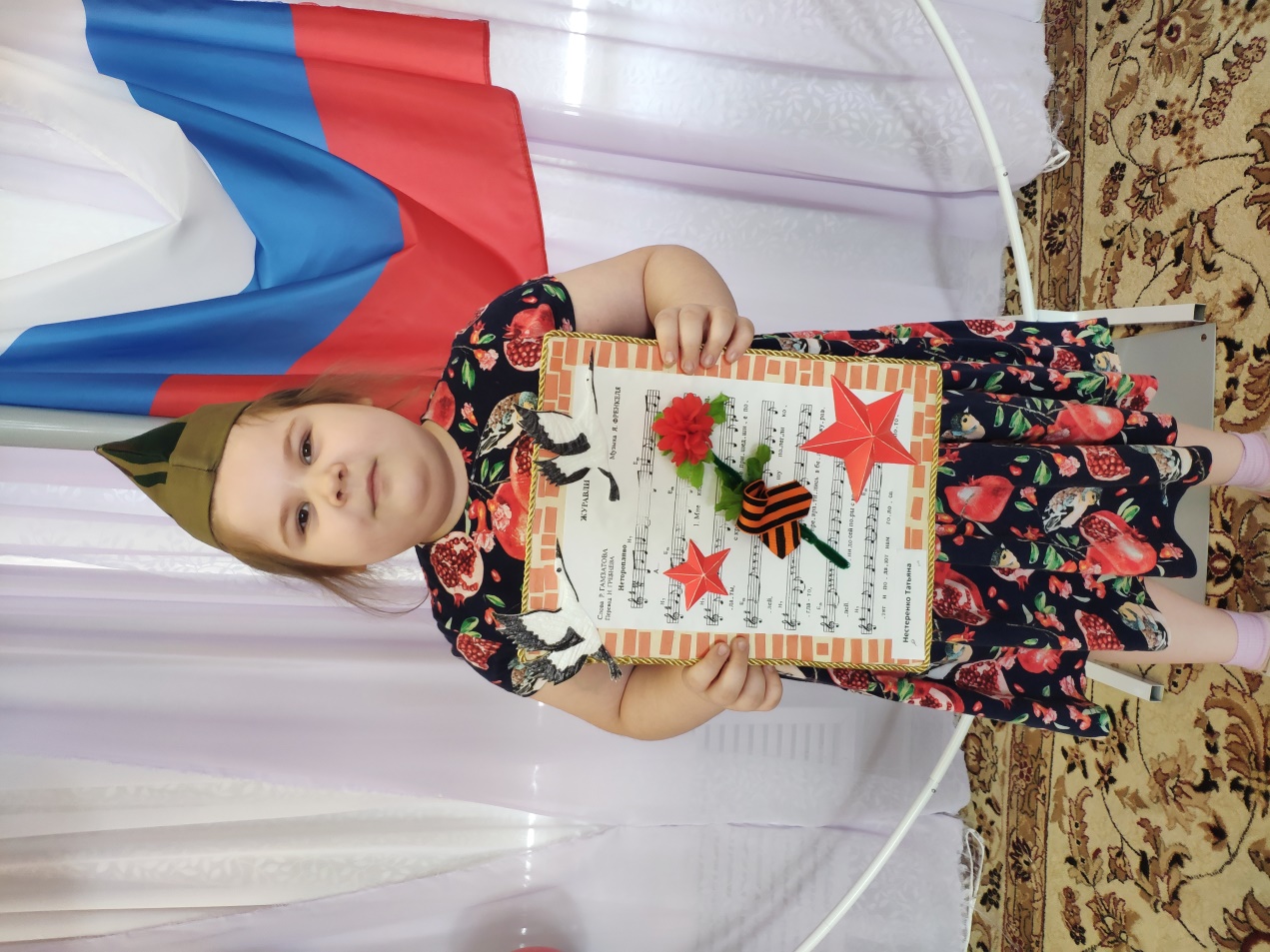 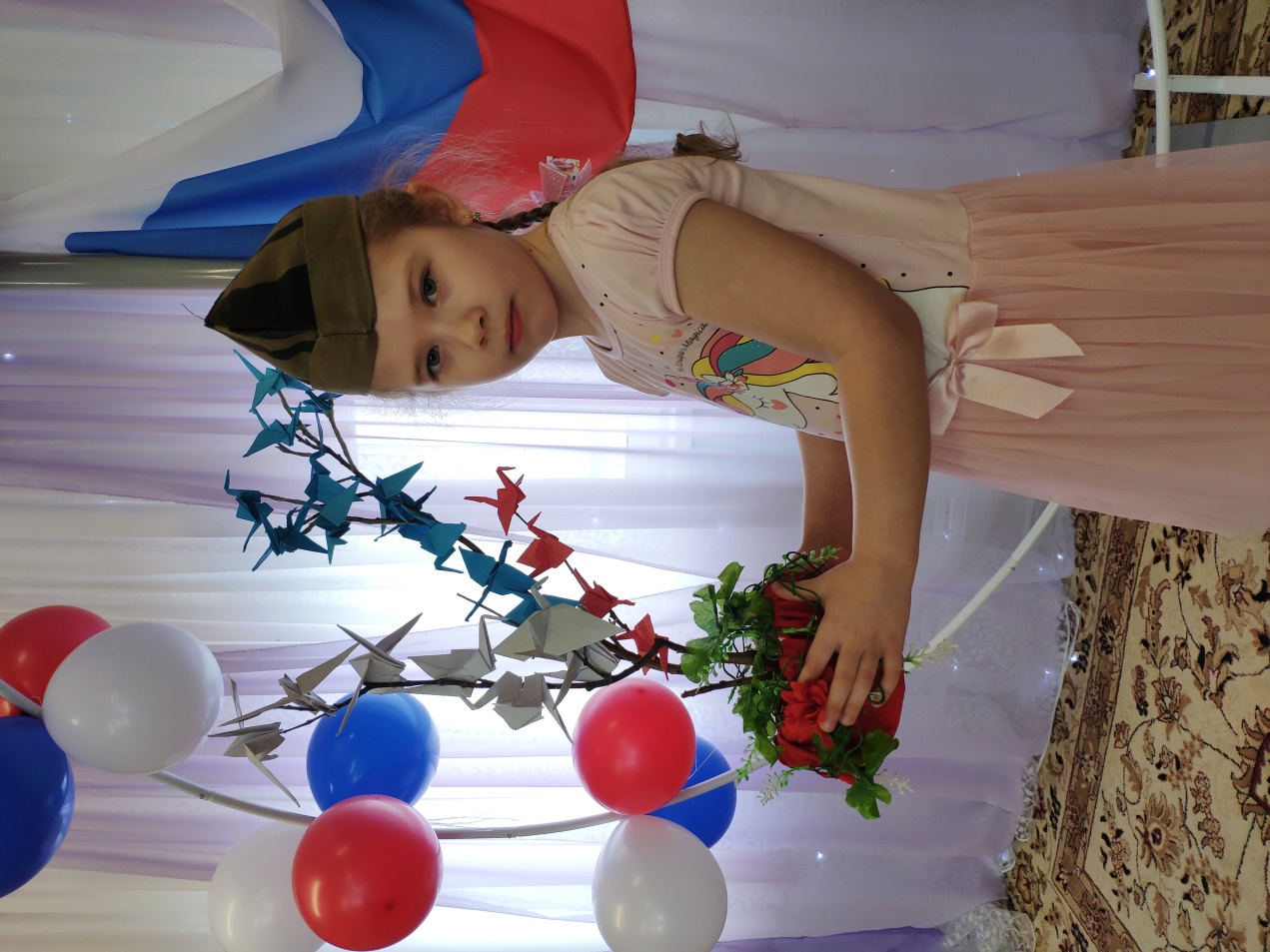 [Speaker Notes: Марк Бернес]
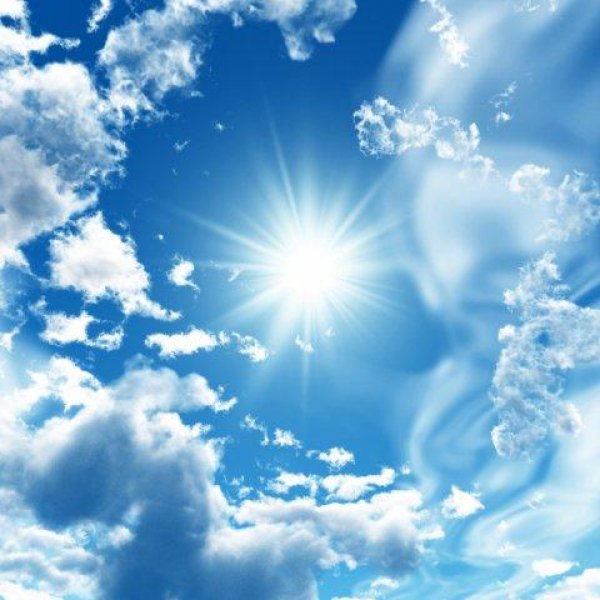 Работы детей
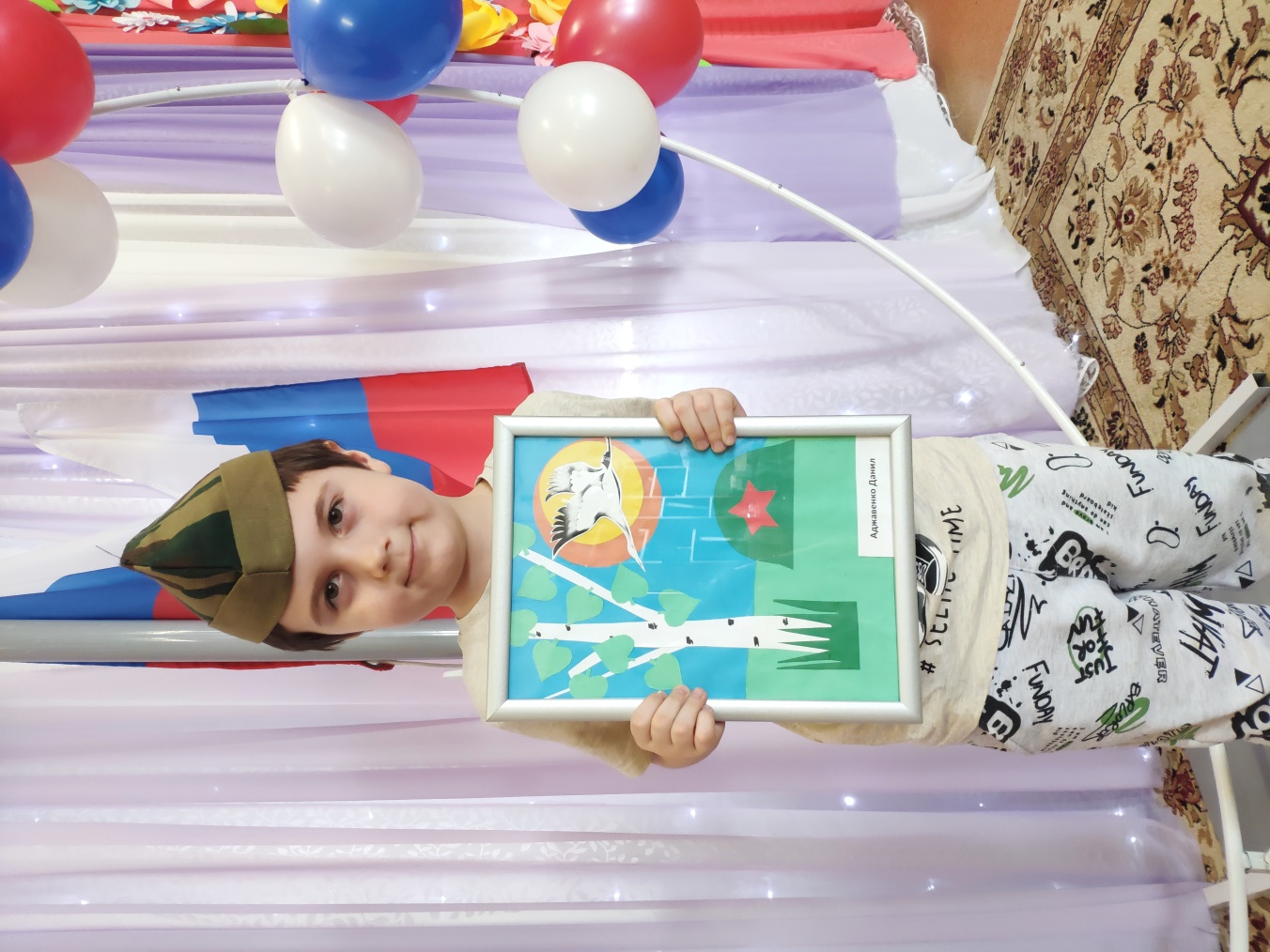 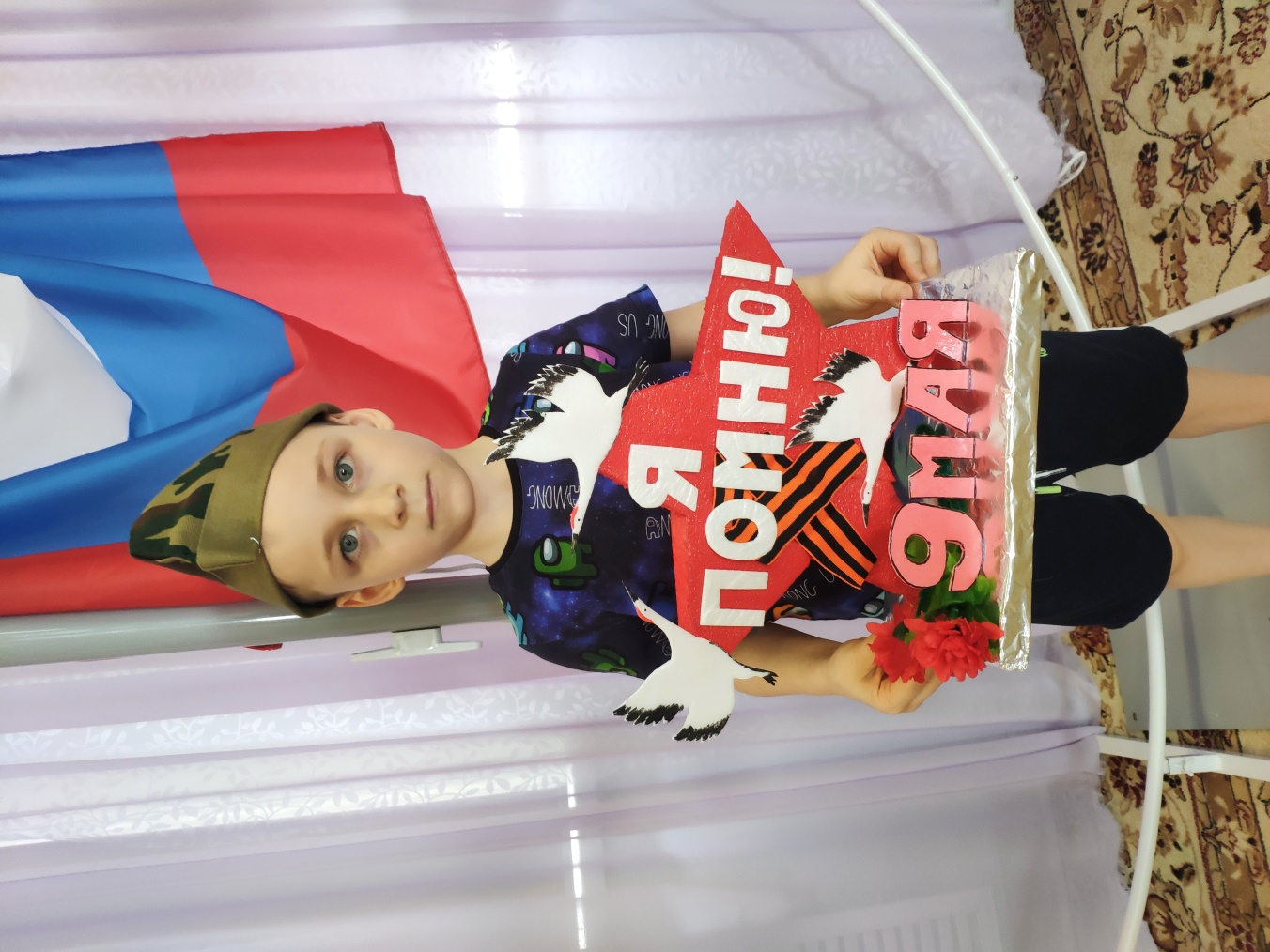 [Speaker Notes: Марк Бернес]
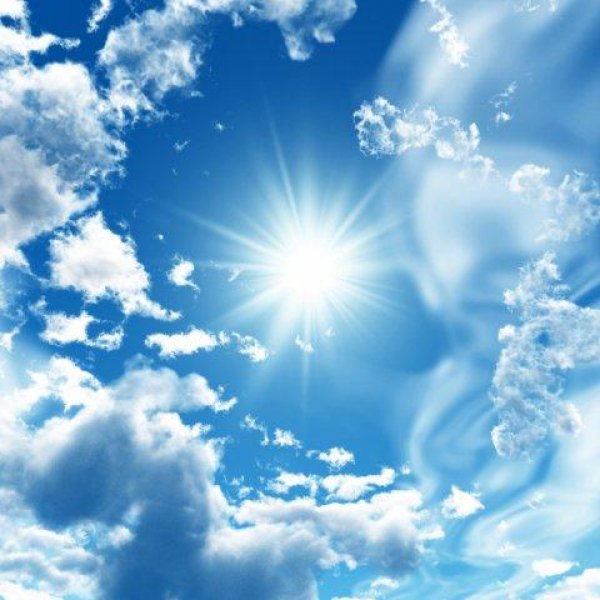 Распространение среди населения бумажного «Белого журавля»
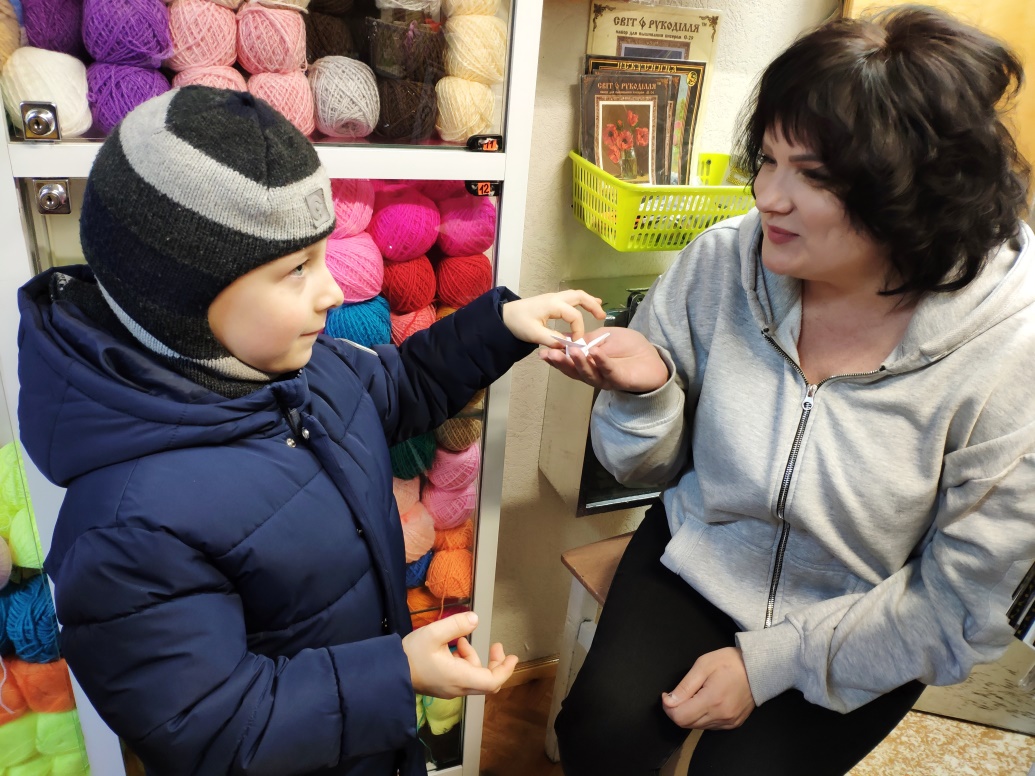 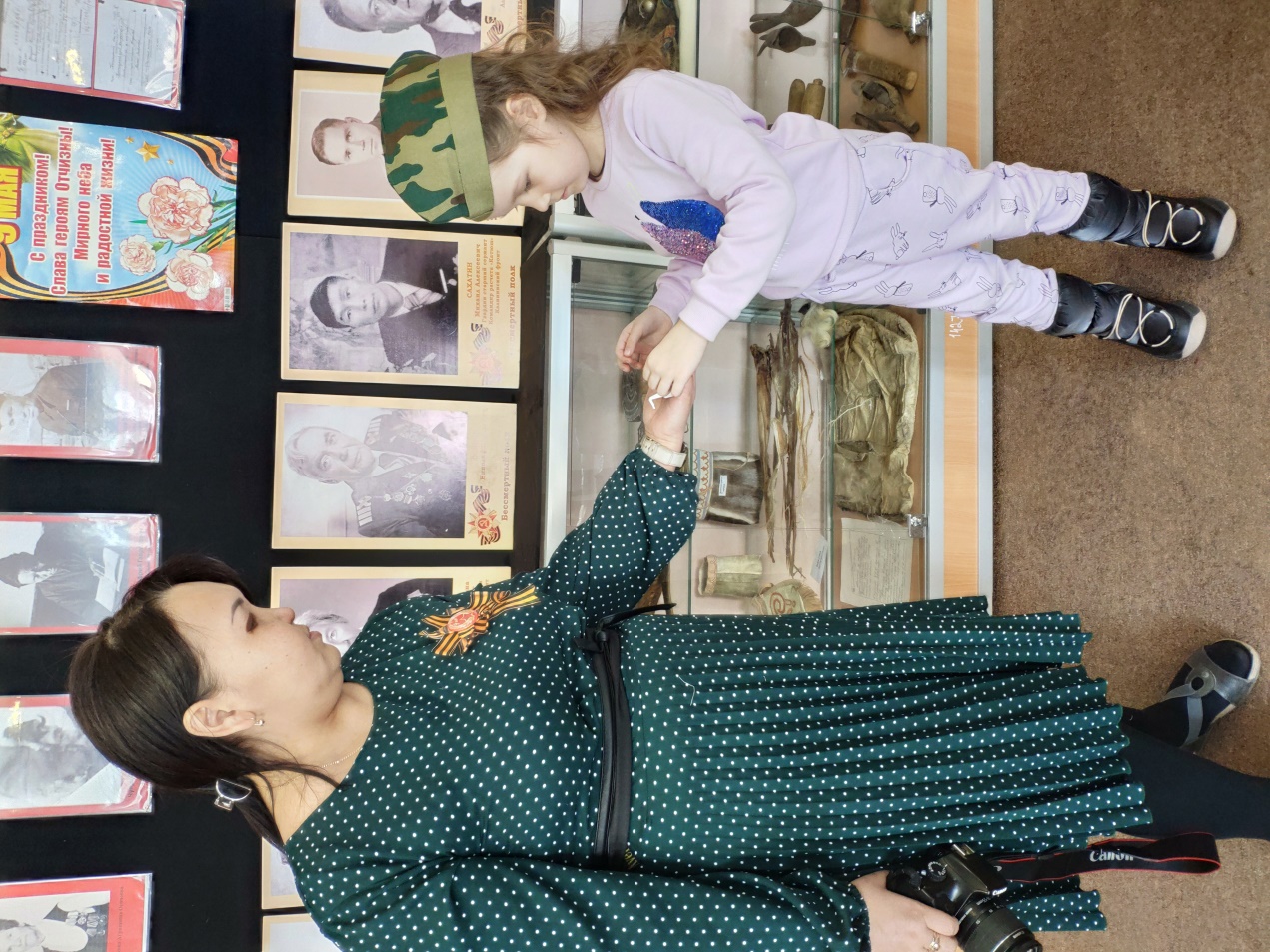 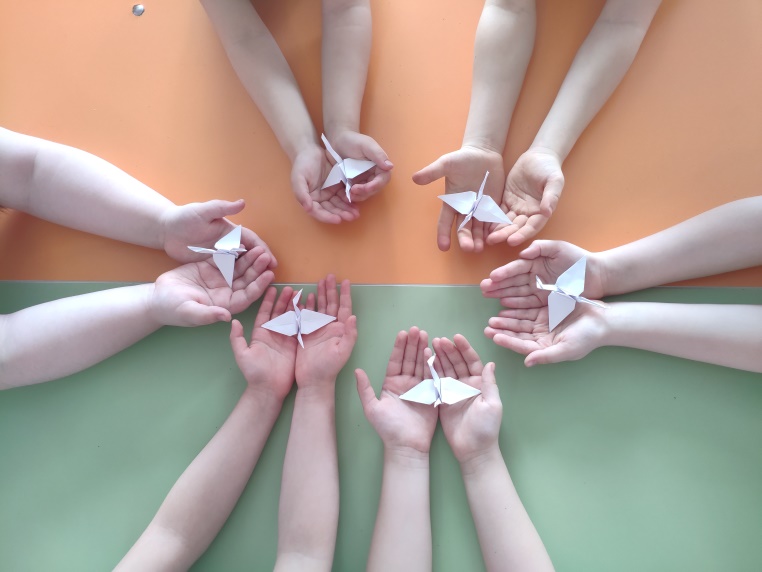 [Speaker Notes: Марк Бернес]
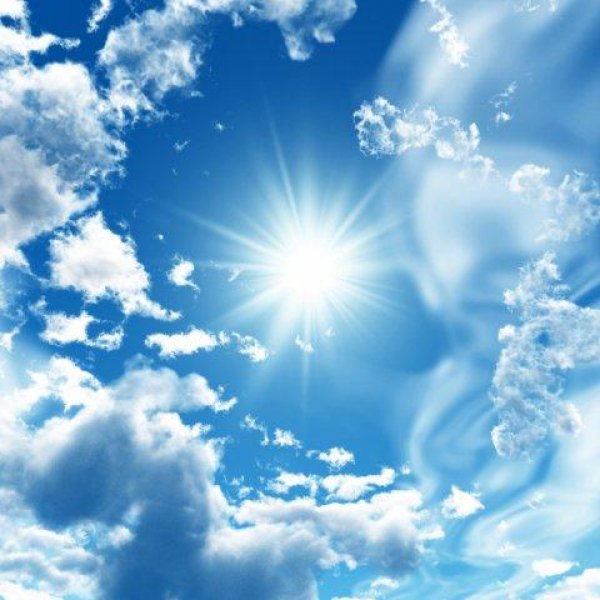 Возложение памятных гирлянд
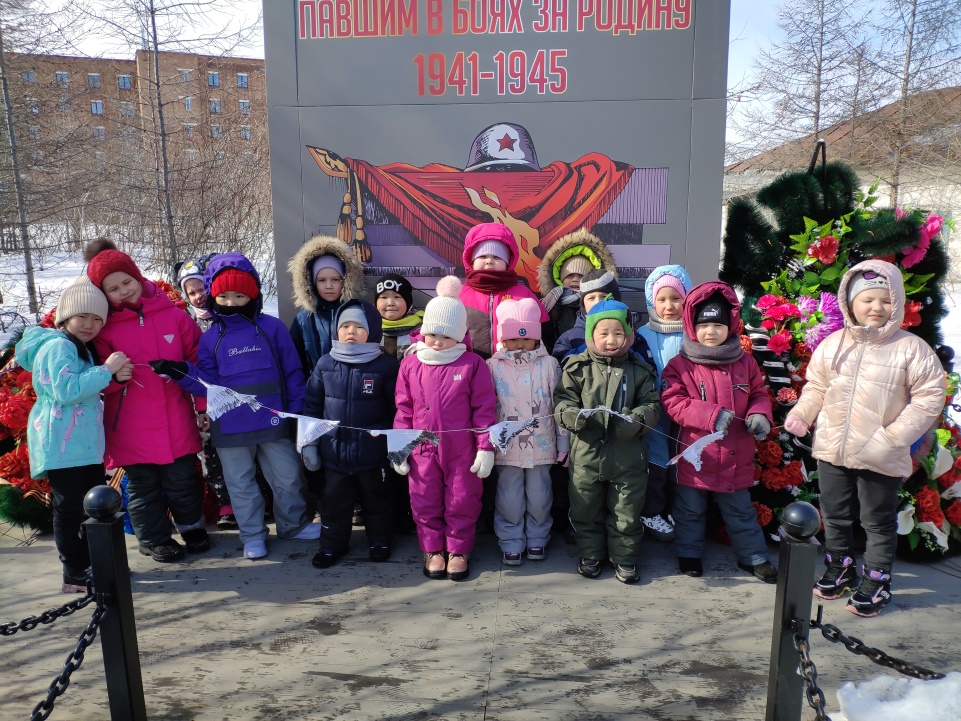 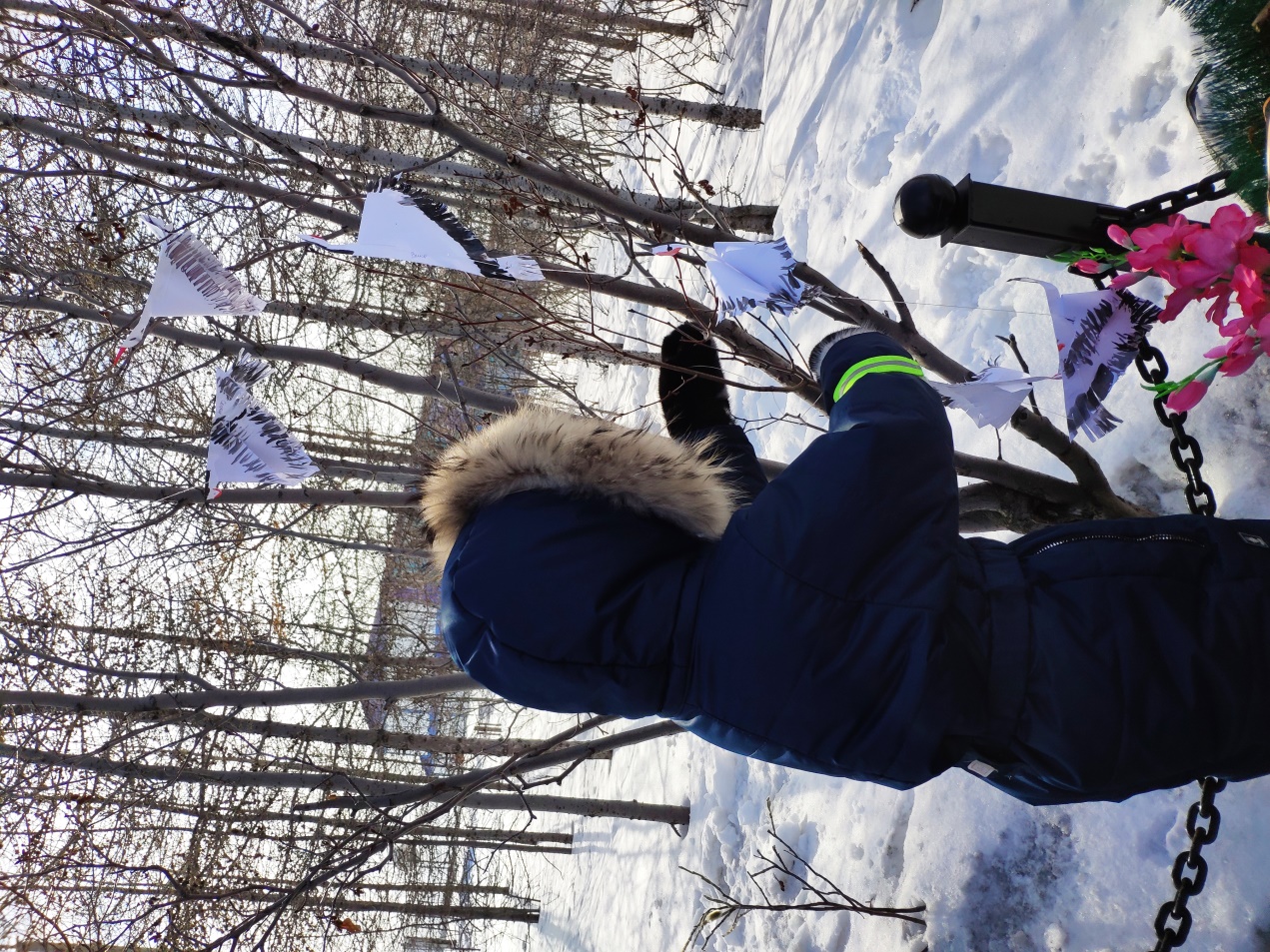 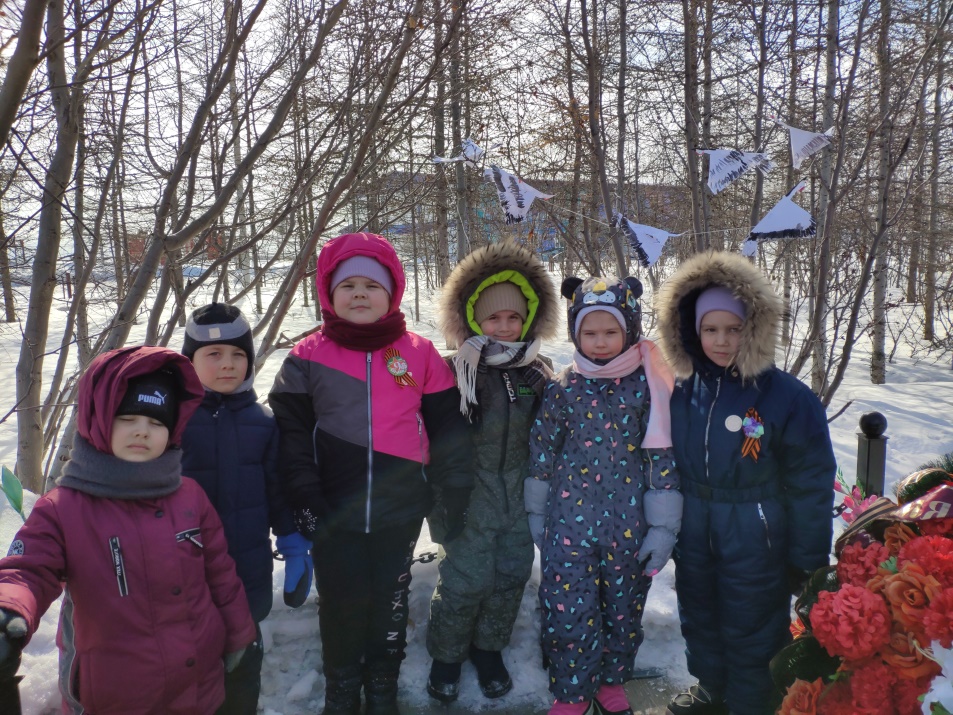 [Speaker Notes: Марк Бернес]
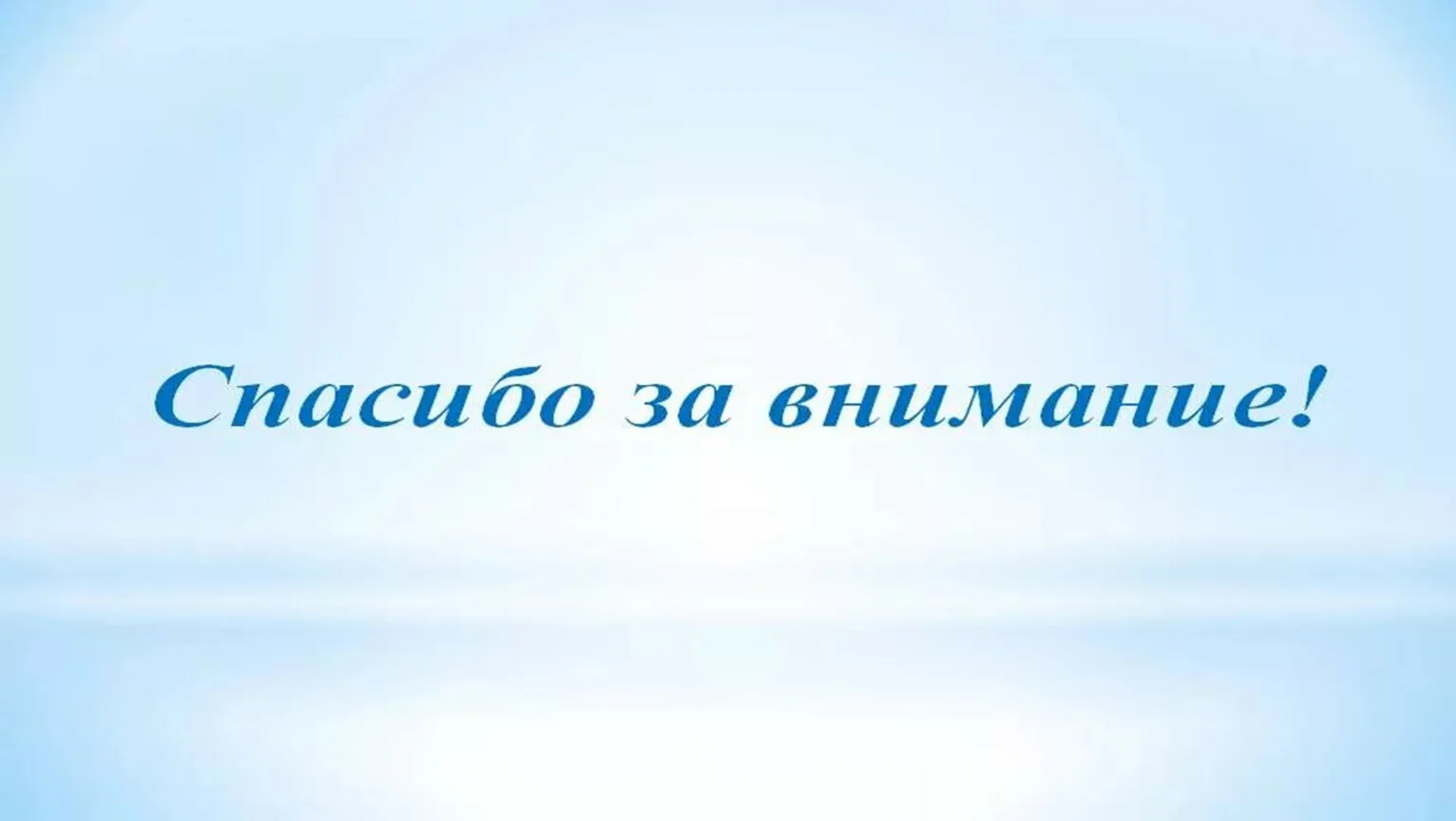 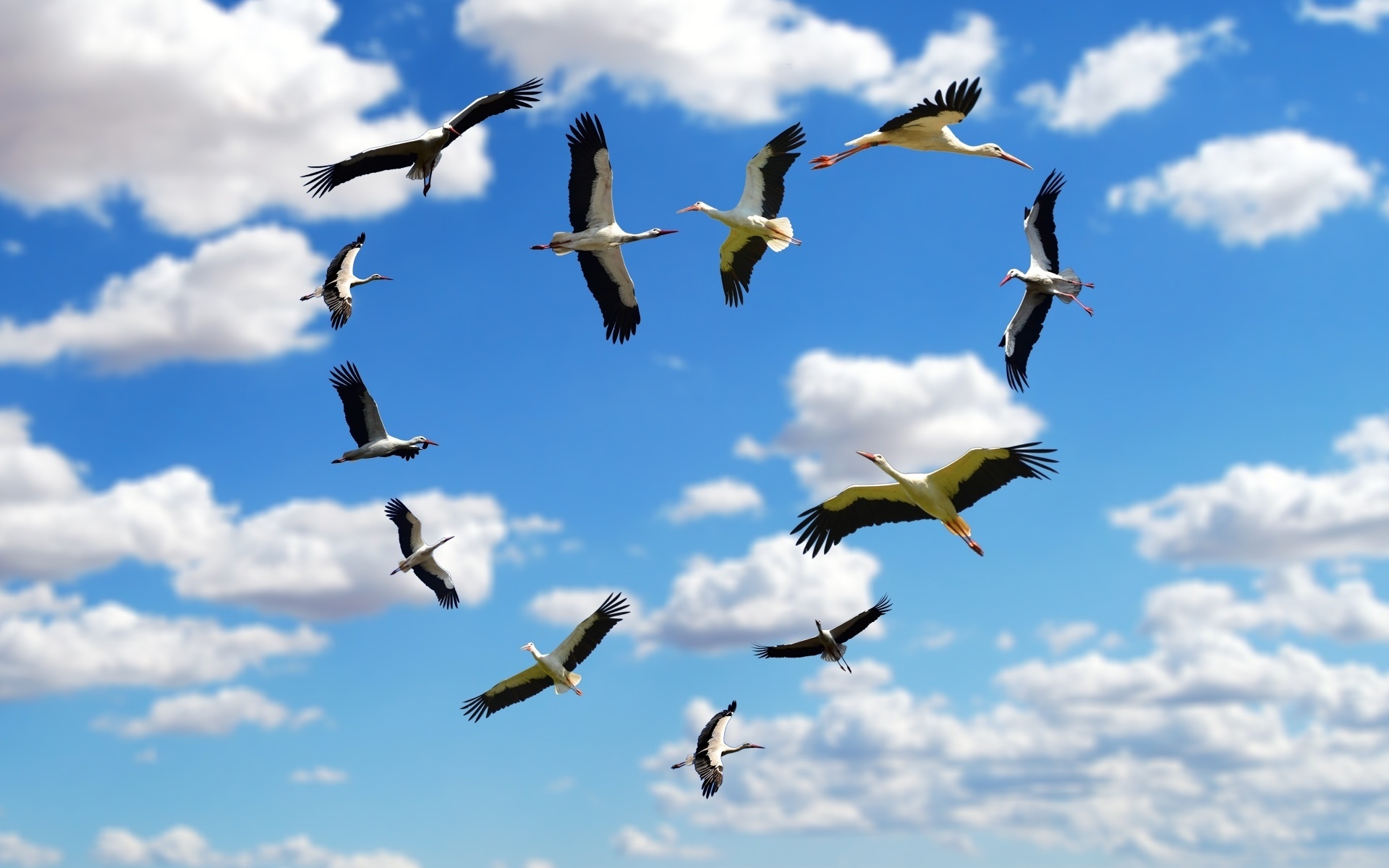 [Speaker Notes: Марк Бернес]